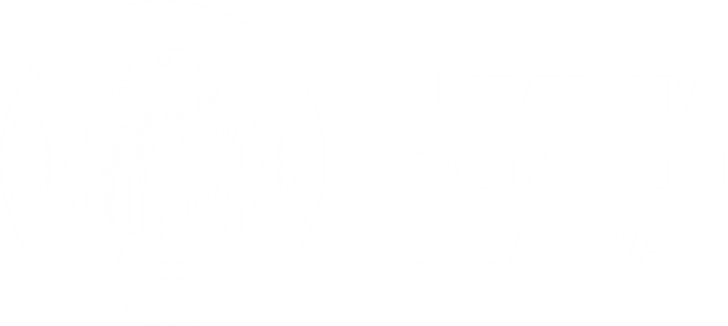 www.unipd.it/en
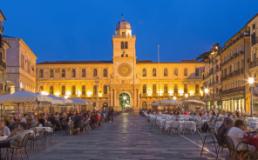 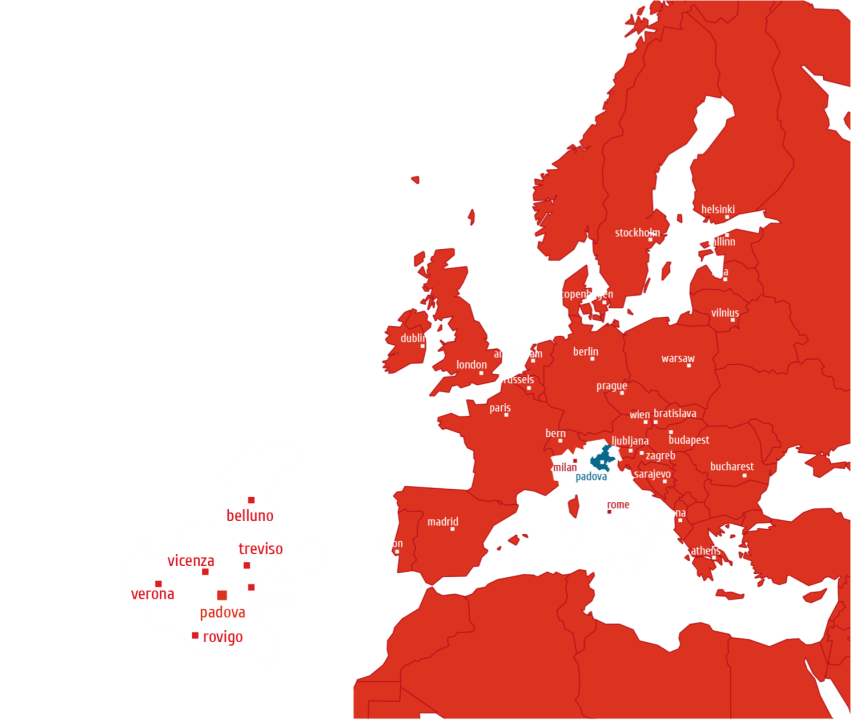 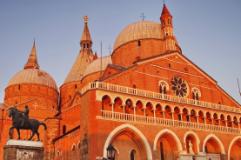 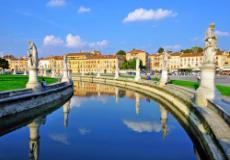 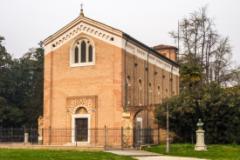 Padova, Italy
Venice, Italy:
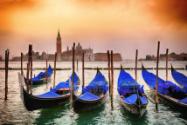 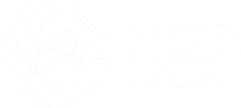 Since 2012 
8 SCHOOLS coordinate Academic Education
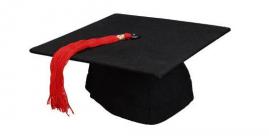 Agricultural Sciences and Veterinary Medicine
School of Economics and Political Sciences 
Law
Engineering
Medicine (including Pharmacy related courses)
Psychology
Sciences
Human and Social Sciences and Cultural Heritage
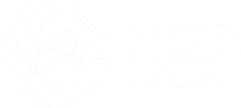 Department of Pharmaceutical and Pharmacological Sciences
… in the School of Medicine

The Department of Pharmaceutical and Pharmacological Sciences (DPPS)  manages education in the disciplines related to Pharmacy and Pharmacology
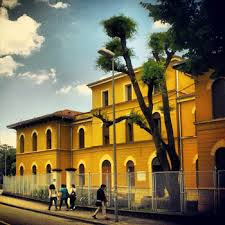 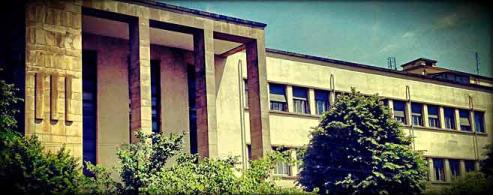 DPPS  staff counts 53 lecturers/professors, over 14 technicians,  15 administratives, 4 general services and about 100 young researchers under training, including PhD students and post-doctoral fellows.
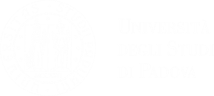 Department of Pharmaceutical and Pharmacological Sciences
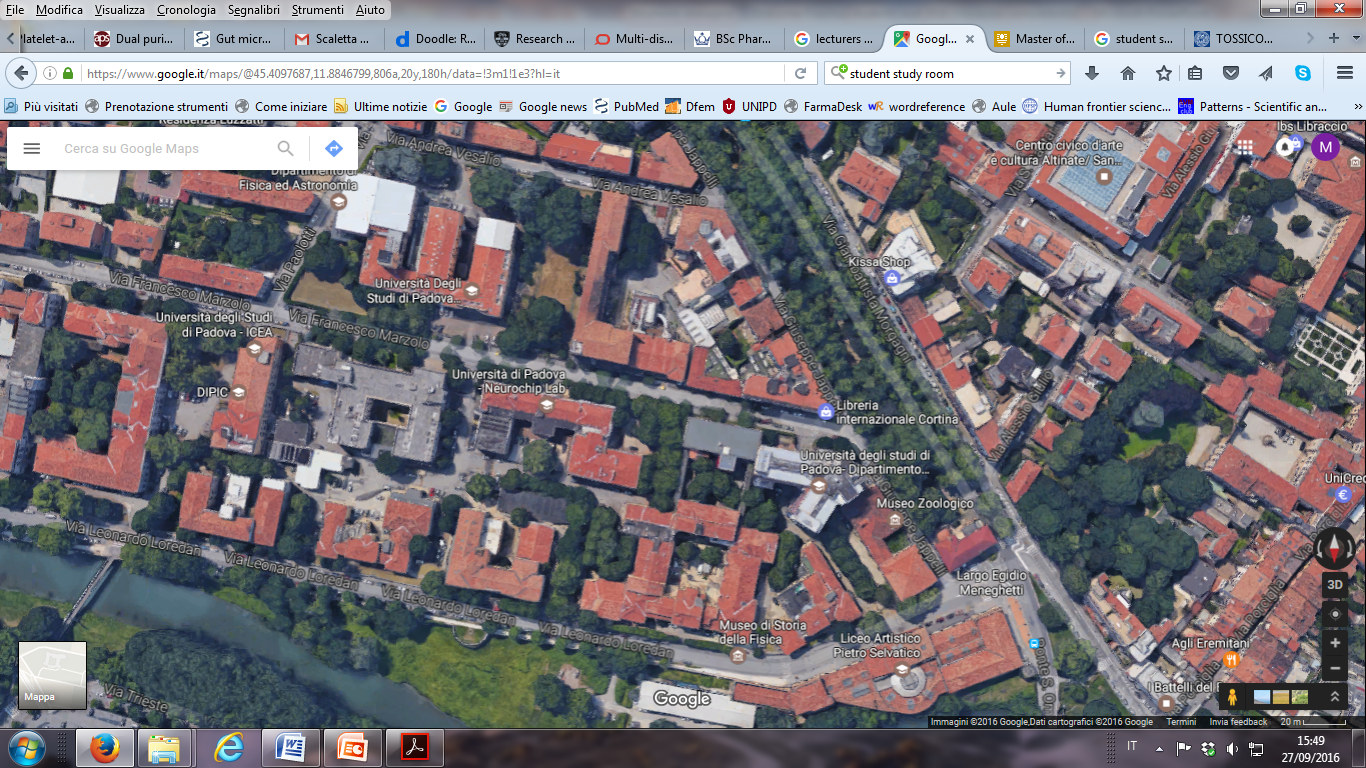 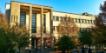 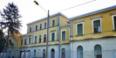 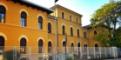 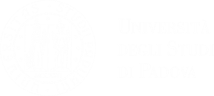 Department of Pharmaceutical and Pharmacological Sciences
Governance


Director and Vice-Director

Departmental Council

Resource and development Committee

Scientific Committee

Internationalization Committee

Educational Committee

Service and Logistics Committee
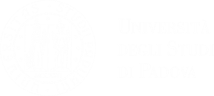 Department of Pharmaceutical and Pharmacological Sciences
DPPS Building A 
(Via Marzolo n.5)
6 Teaching classrooms 
5 Teaching laboratories
Lecturer offices
Research laboratories
Student study rooms 
Library
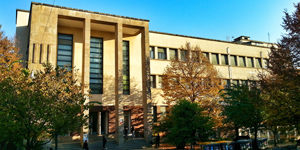 DPPS Building B 
(Via Loredan n.16)
1 big Teaching classroom 
Lecturer offices
Research laboratories
Small meeting rooms
IT room
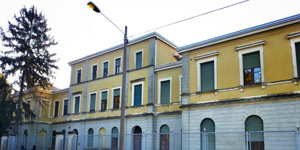 DPPS Building C – Pharmacology
(Largo Meneghetti n.2) 
 3 Teaching classrooms
 Lecturer offices
 Research laboratories
 IT room
Library
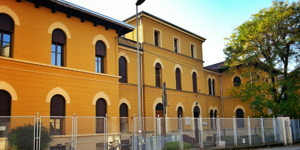 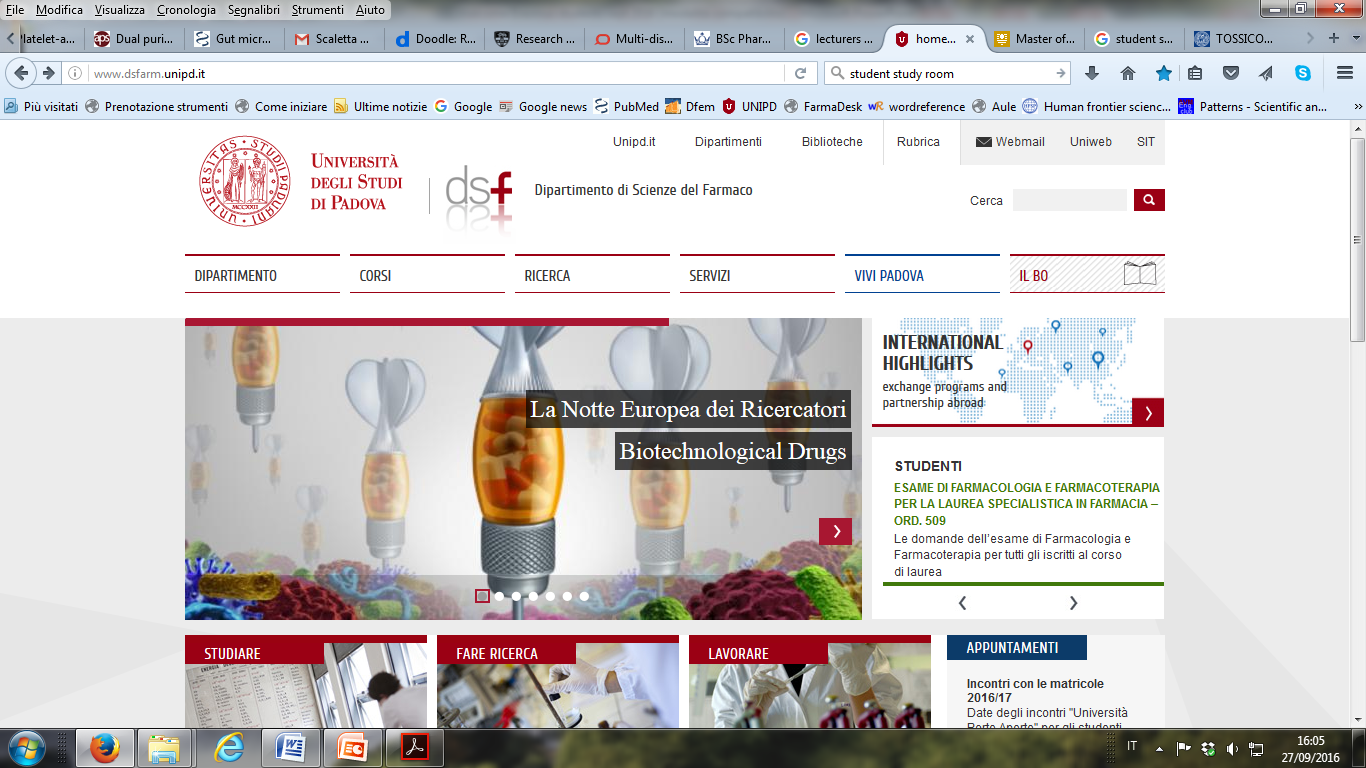 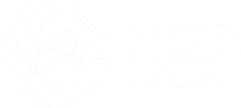 http://www.dsfarm.unipd.it/
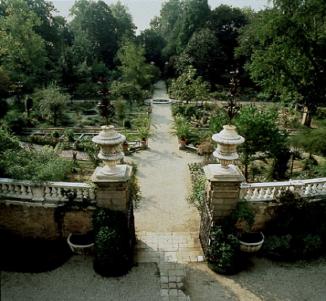 Ancient (1545)
Botanical Garden
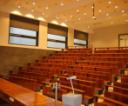 Class room
Educational Laboratories
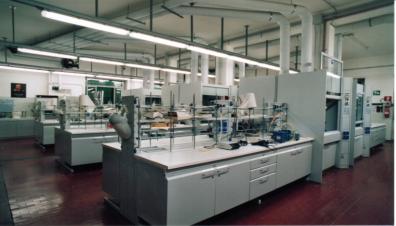 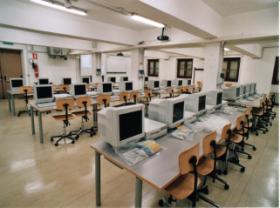 IT room
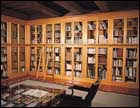 Library
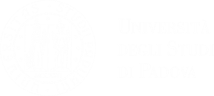 Department of Pharmaceutical and Pharmacological Sciences
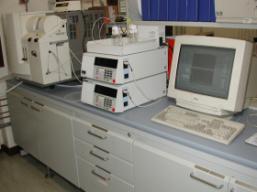 Research laboratory
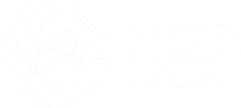 Department of Pharmaceutical and Pharmacological Sciences
Bachelor (3 years) in:
Applied Pharmaceutical Science 

Master (5 years) in:
Pharmacy
Pharmaceutical Chemistry and Technology

Master (2 years, post 3 year-Bachelor in Biotechnologies) in:
Pharmaceutical Biotechnologies: HELD IN ENGLISH

Specialization School in Hospital Pharmacy (4 years including residency)

Post graduate courses (1 year)
Business and Management: Perfume and Fragrances Industries and Cosmetics Sector 
Clinical Pharmacy and Pharmacology 
Medical devices
Pharmaceutical Logistics
Radiopharmacy
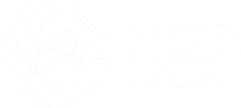 Department of Pharmaceutical and Pharmacological Sciences
Master of Science (2 years) in ENGLISH:
Pharmaceutical Biotechnologies
The students enrolled in Pharmaceutical Biotechnologies will acquire a solid knowledge in biochemistry, molecular biology and protein engineering, immunology, pharmacology and pharmaceutical technology, and in those disciplines required to design, analyze and formulate innovative drugs such as biologics and drugs employed in targeted therapies.
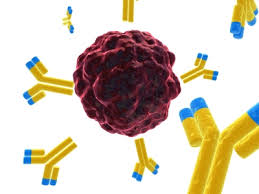 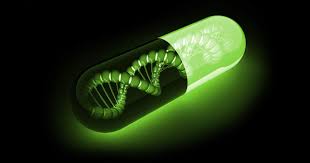 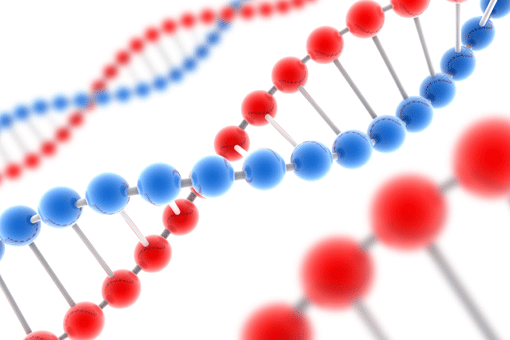 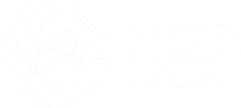 Department of Pharmaceutical and Pharmacological Sciences
Integrated Master level course (5-years)
Pharmacy (in Italian)
The  MPharm provides education on 
the scientific basis of medicines, 
from the chemical structure and the molecular mechanism of action 
to the pharmaceutical preparation and clinical use of therapeutics
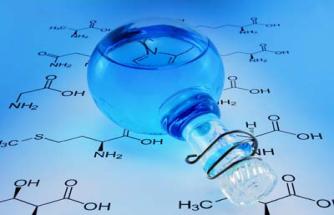 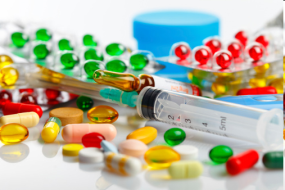 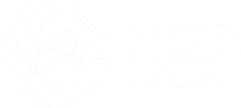 Department of Pharmaceutical and Pharmacological Sciences
Integrated Master level curriculum (5-years)
Pharmacy

The attendance to theoretical courses and laboratory experiences as well as internship at Local Health Hospital/Districts and Community Pharmacies provides the specific knowledge and skills to the students for their professional career 
mainly as Community-based pharmacists or Pharmaceutical sales representative
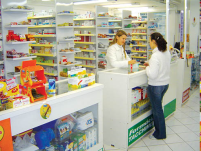 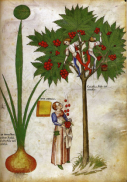 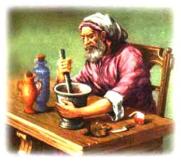 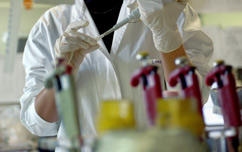 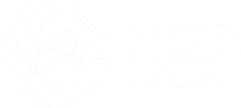 Department of Pharmaceutical and Pharmacological Sciences
MS in Pharmacy
Courses related to the Pharmacy Profession

Pharmacy Internship Program (2 options)
 in Community Pharmacy  6 months 
 in Community Pharmacy  +  in Hospital Pharmacy  3 months + 3 months

Final Thesis (2 options)
 Literature Review  3 months (minimum)
 Supervised Experimental Research  7 months (minimum)
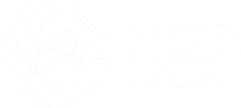 Department of Pharmaceutical and Pharmacological Sciences
Integrated Master of
Pharmaceutical Chemistry and Technology
 (5-years)

This course has been designed to include multiple disciplines combining elements of chemistry, pharmacy, molecular and clinical pharmacology and regulatory issues. Students develop laboratory expertise, learn to design, develop and test innovative medicines, and understand the clinical trial and regulatory pathways that bring new drugs from initial idea through to the patient.
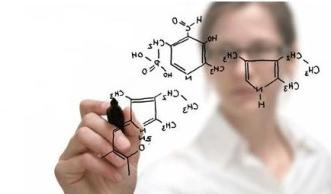 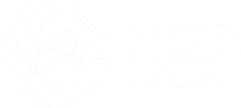 Department of Pharmaceutical and Pharmacological Sciences
Pharmaceutical Chemistry and Technology
Students acquire skills in analytical chemistry, biotechnology, nanotechnology, molecular pharmacology and toxicology useful for a career in bio-pharmaceutical industry, but also in Pharmacy.
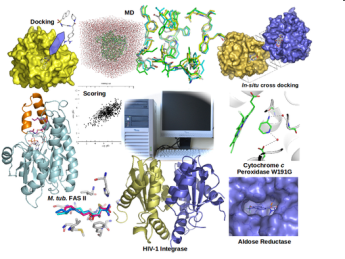 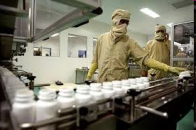 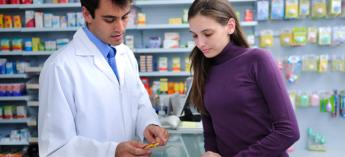 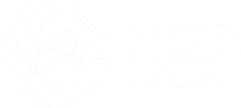 Department of Pharmaceutical and Pharmacological Sciences
MS in Pharmaceutical Chemistry and Technology
Three different curricula
3 courses per each curriculum 
	Biotech
	Drug Science and Development
	Industrial

Pharmacy Internship Program (2 options)
 in Community Pharmacy  6 months 
 in Community Pharmacy  +  in Hospital Pharmacy  3 months + 3 months

Final Thesis 
Supervised Experimental Research  7 months (minimum)
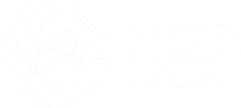 Department of Pharmaceutical and Pharmacological Sciences
Bachelor (3 years) in:
Applied Pharmaceutical Science
This Course provides to the students the know-how and  ability to  carry  out  technical and management  tasks and professional  activities  in  the  areas  of 
transformation of medicinal herbs, 
management of the quality of the  processes,  
marketing of medicinal plants and derivatives for use in herbal, food and cosmetic  products, guaranteeing conformity with the national and EU laws in force.
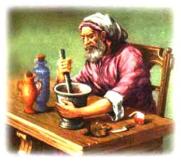 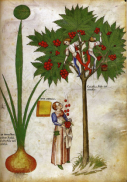 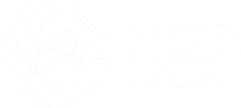 Department of Pharmaceutical and Pharmacological Sciences
PhD Schools

Pharmacological  Sciences

Molecular Medicine: Regenerative Medicines
(in collaboration with the Department of Molecular Medicine)

Molecular Sciences: Pharmaceutical Sciences
(in collaboration with the Department of Chemical Sciences)
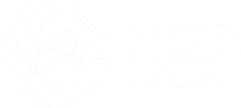 Department of Pharmaceutical and Pharmacological Sciences
Professionalizing Internship in Pharmacy
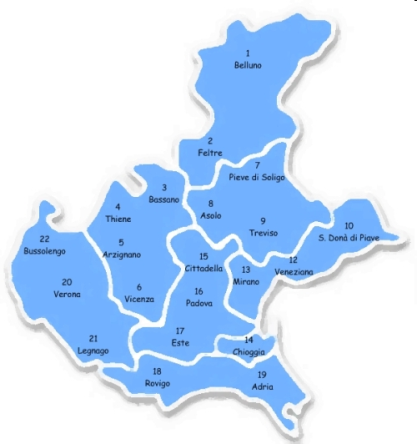 Partners

Veneto Region: 

20 Local Health Districts
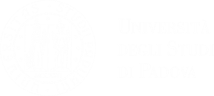 Department of Pharmaceutical and Pharmacological Sciences
University Padova HospitalVeneto Oncology Institute – IOVLocal Healthcare ULSS 16 Padova Hospitals (2)
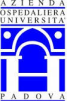 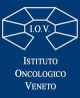 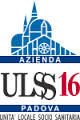 485.991 residents
5 Hospitals + 4 Hospital Pharmacies (1500-2000 beds)
3.130 beds in Disable Aged Care Facilities  (RSA)
> 10.000 beds in AD (home health care)
329 General practitioners 
55 Pediatricians in community

118 Community Pharmacies
1 Pharmaceutical Service
2 Ethics Committee  for Clinical Trial
1 Ethics Committee for research in Community setting (CoRiTer)
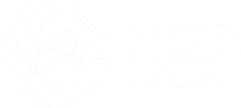 Department of Pharmaceutical and Pharmacological Sciences
International Activities: Mobility programs
Many students attending the Courses related to Pharmacy  discipline have been involved within the framework of the Erasmus+ Programme, Erasmus Mundus and other international programs

Erasmus bilateral agreements have been signed with several European Countries 

Marco Polo students: http://www.unipd.it/en/marco-polo-project
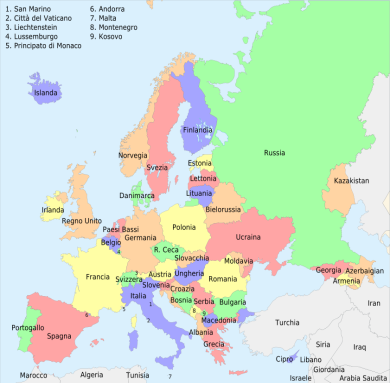 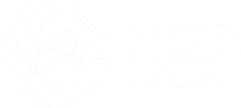 Department of Pharmaceutical and Pharmacological Sciences
International Activities: Teaching
Teaching staff exchanges

Visiting Professors

BINDER: multilateral agreement
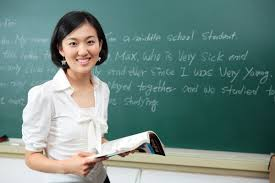 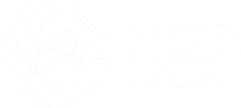 Department of Pharmaceutical and Pharmacological Sciences
Contacts
Director 
	Prof. Paolo Caliceti	email: paolo.caliceti@unipd.it	

International Relations Advisor
	Prof. Barbara Gatto 	email: barbara.gatto@unipd.it
Scientific Committee Advisor
	Prof. Vincenzo De Filippis	email: vincenzo.defilippis@unipd.it
Technology Transfer Advisor
	Prof. Nicola Ferri		email: nicola.ferri@unipd.it
Scientific Officer
	Dott. Maddalena Murari	email: maddalena.murari@unipd.it
Student Office
	Dott. Claudia Veronese	email: claudia.veronese@unipd.it